Life Orientation: Life Skills
NQF 2
Explain ethical behaviour at college & in your personal life
Module 12
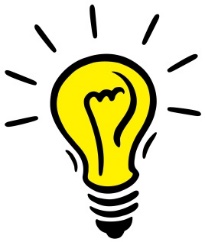 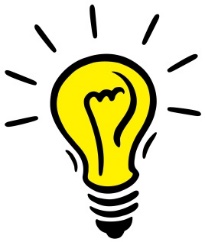 Think about it…
What would life be like without any regard for ethics & morals?
How can study funds be              managed responsibly?
How can you know for sure what is  right & wrong behaviour?
Unit 12.1
Ethical & moral behaviour
What is ethical & moral behaviour?
Based on moral principles
Good values & standards
Not always law, but followed by people for a peaceful existence.
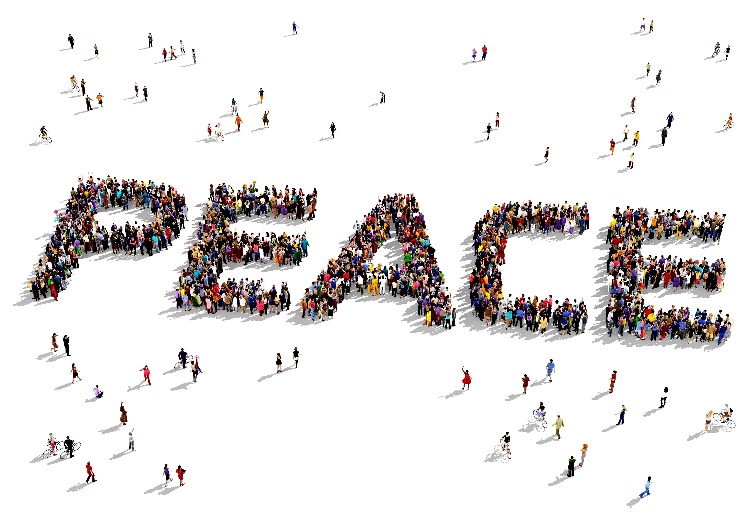 Forms of unethical behaviour
Bending the rules & breaking the law           (e.g. abusing alcohol, speeding,   selling illegal goods)
Spreading gossip & rumours
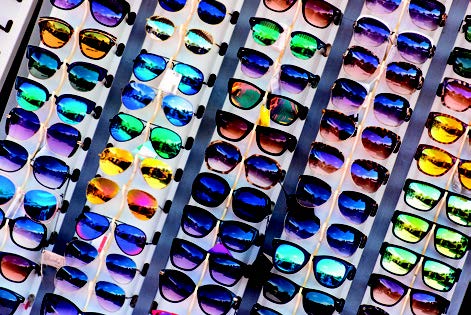 Figure 12.2: Illegal products include fake brand name sunglasses
Forms of unethical behaviour
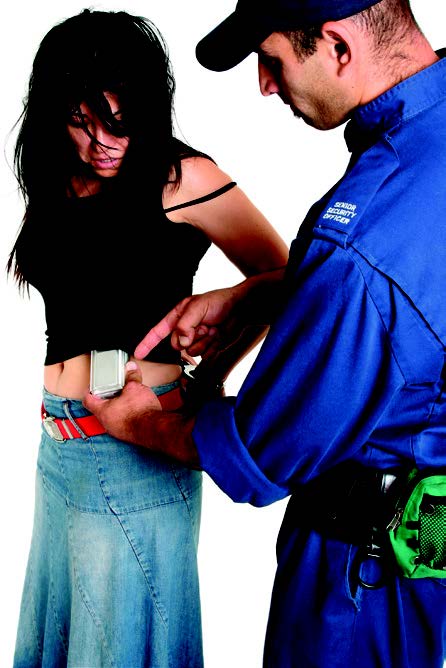 Being dishonest:
Lying
Cheating
Stealing
Procrastinating, wasting time & wasting resources
Figure 12.4: Shoplifting is a crime, regardless of whether the stolen item is a bar of soap, lipstick, book 
or TV set
Forms of unethical behaviour
Some sexual relations
Bribing and intimidating others
Committing abuse or violence.
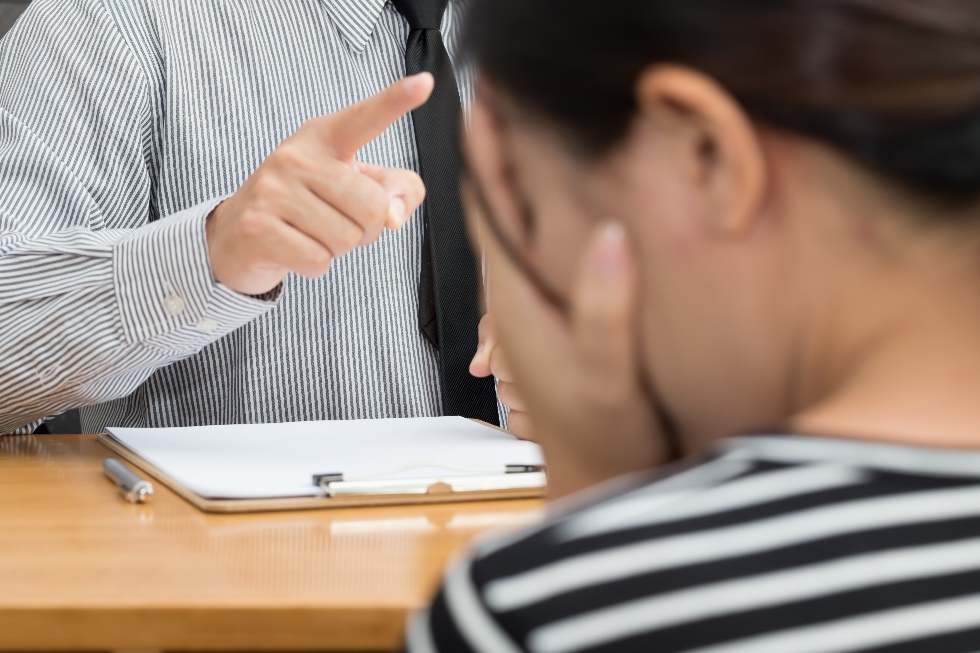 Forms of unethical behaviour
Refer to Examples 12.1 to 12.5 in your Student’s Book for more information about unethical behaviour.
Click above to play this video.
Learning activity 12.1
Module 12
Test your knowledge of this unit by completing Learning activity 12.1 in your Student’s Book.
Unit 12.2
Responsibilities & duties regarding study funding
Sources of study funding
Bursaries: 
Money to help pay for studies
Based on financial need & academic performance
Paid by companies, trust funds, charities   & NGOs
Not paid back unless the student fails.
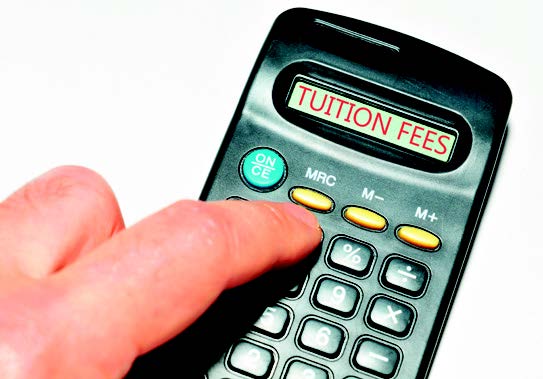 Figure 12.8: Some bursaries pay the funds direct into the college on behalf of the student
Sources of study funding
Scholarships:
Type of bursary
Based on academic or sport performance
Conditions to be met.
Loans:
Offered by: NSFAS, colleges & banks
Interest payable.
Sources of study funding
Study policies:
Savings plan
Started when children are young.
Awards:
Prize for best student
Covers fees for a year or for all years       of study.
Study funding – responsibilities & duties
Meet all requirements
Draw up a budget
Aim for good marks
Remember why you are at college
Communicate.
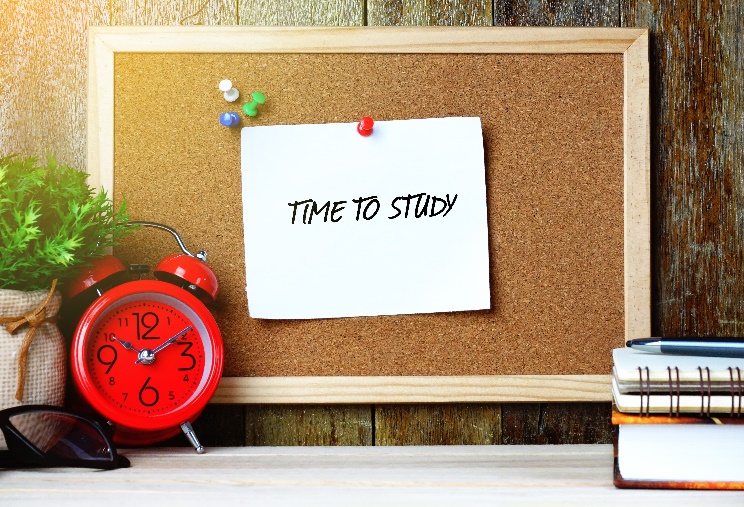 Learning activity 12.2
Module 12
Test your knowledge of this section – and look at your budget – by completing Learning activity 12.2 in your Student’s Book.
Unit 12.3
Your own ethical values & behaviour at college
Your ethical values & behaviour
Ethical choices need to be made       every day.
Remember:
Ethics = moral correctness 
Values = principles that guide your ethical & moral behaviour; what is important
Moral behaviour = acceptable actions.
Learning activity 12.3
Module 12
Test your knowledge of this section – and analyse your ethical values – by completing Learning activity 12.3 in your Student’s Book.
Learning activity 12.4
Module 12
Test your knowledge of this unit – and interview a role model for ethical behaviour – by completing Learning activity 12.4 in your Student’s Book.
Module 12
Test your knowledge of this module by completing the Summative assessment of Module 12 in your Student’s Book.